poster-friendly：Issue 和 Discussion 模板实践上的思考
丁文昊   idea2app
关于我
freeCodeCamp 中文社区志愿者
开源社志愿者

Github
Blog
一个注定一开始要结束的开源项目
我们欢迎什么样的 issue
内容结构清晰
信息完整
描述准确
有恰当的配图
目前创建 issue 的流程
原始
目前创建 issue 的流程
模板
目前创建 issue 的流程
外部页面
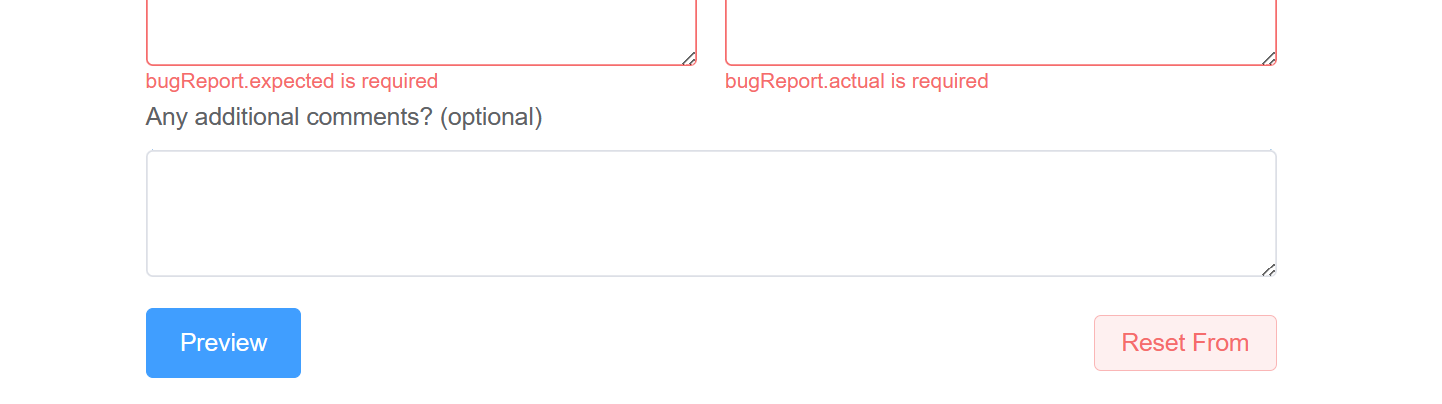 目前创建 issue 的流程
内部页面表单
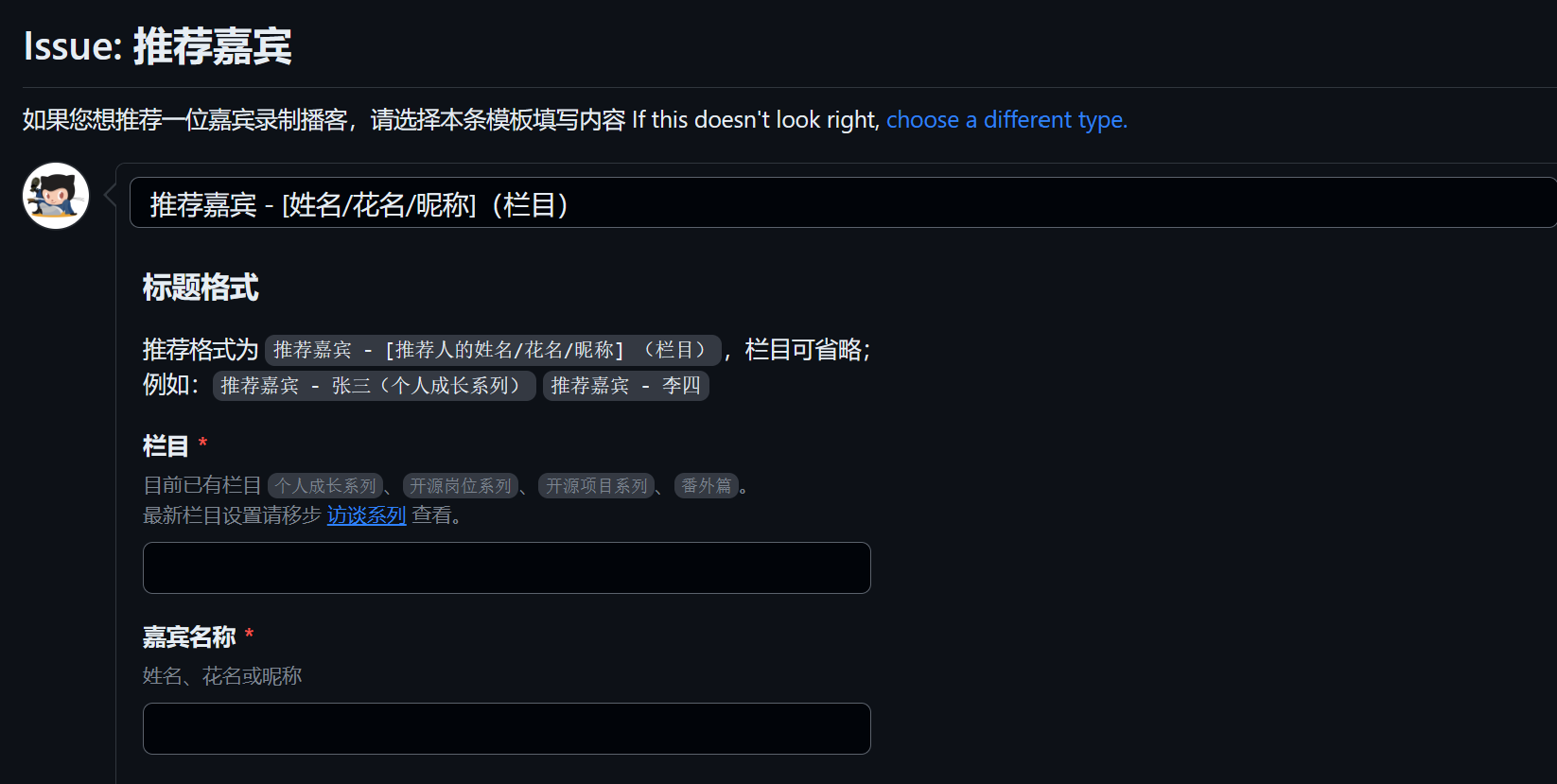 空白→预定模板→表单（自定义/GithHub）
结构越来约清晰
要素要求更齐全
验证越来越完善
能做点什么？似乎什么都做不了
先试试，看看 Demo
创建 issue 模板
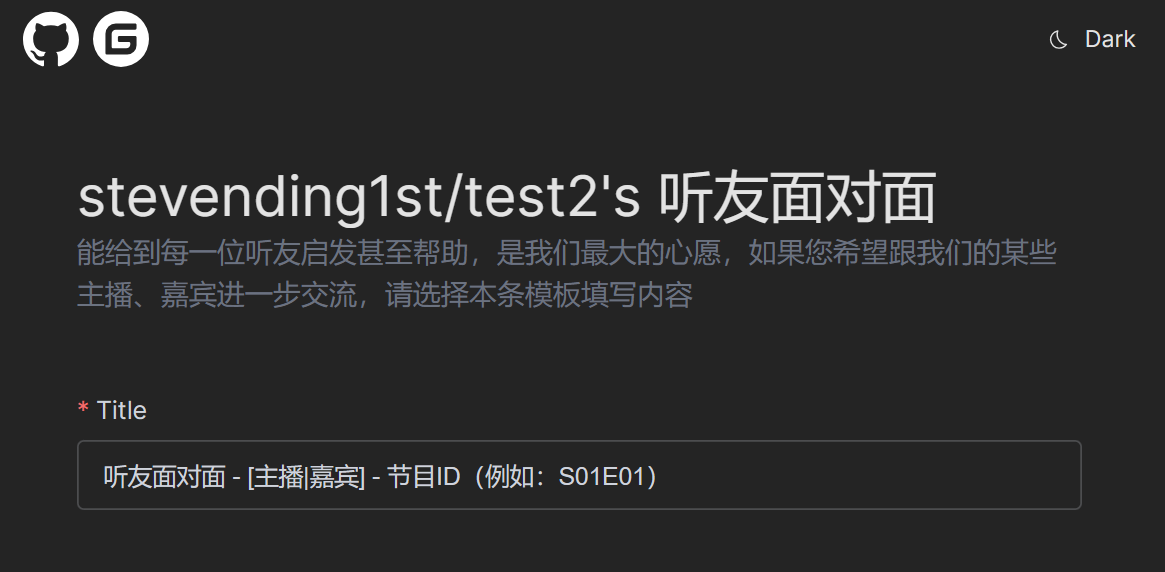 https://stevending1st.github.io/poster-friendly/#config-form
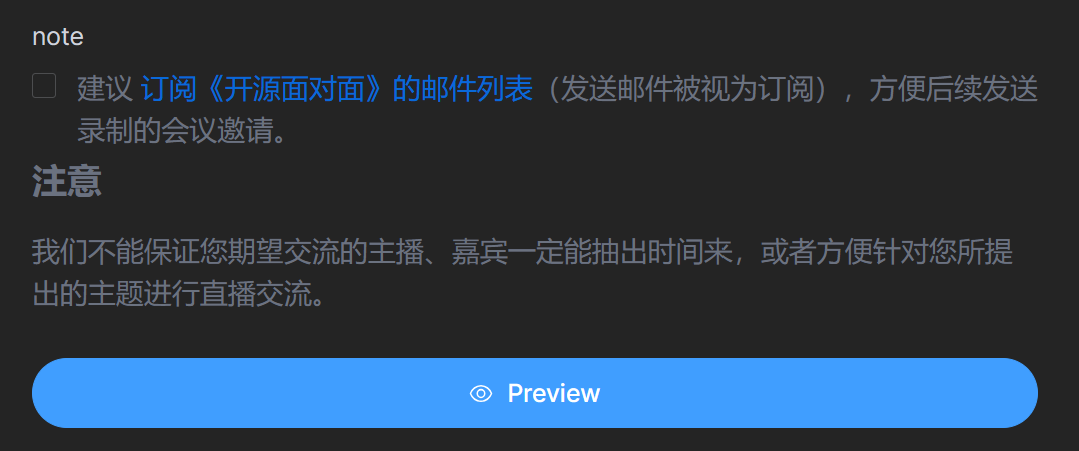 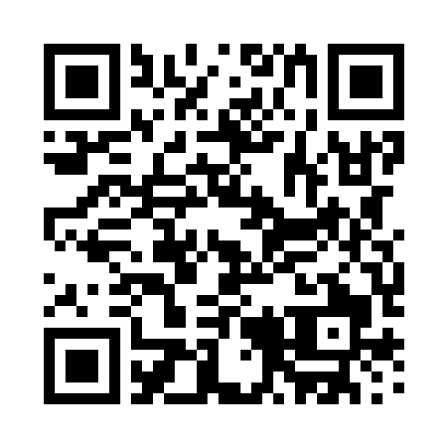 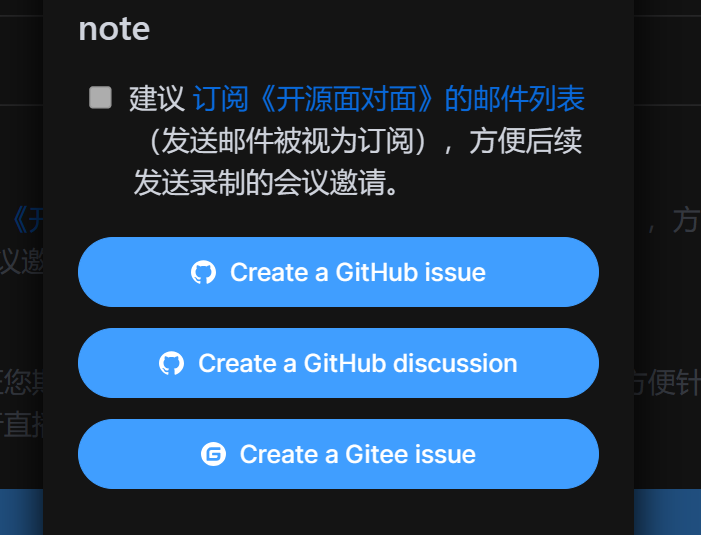 扫码体验创建模板
是不是“双手敬礼”？
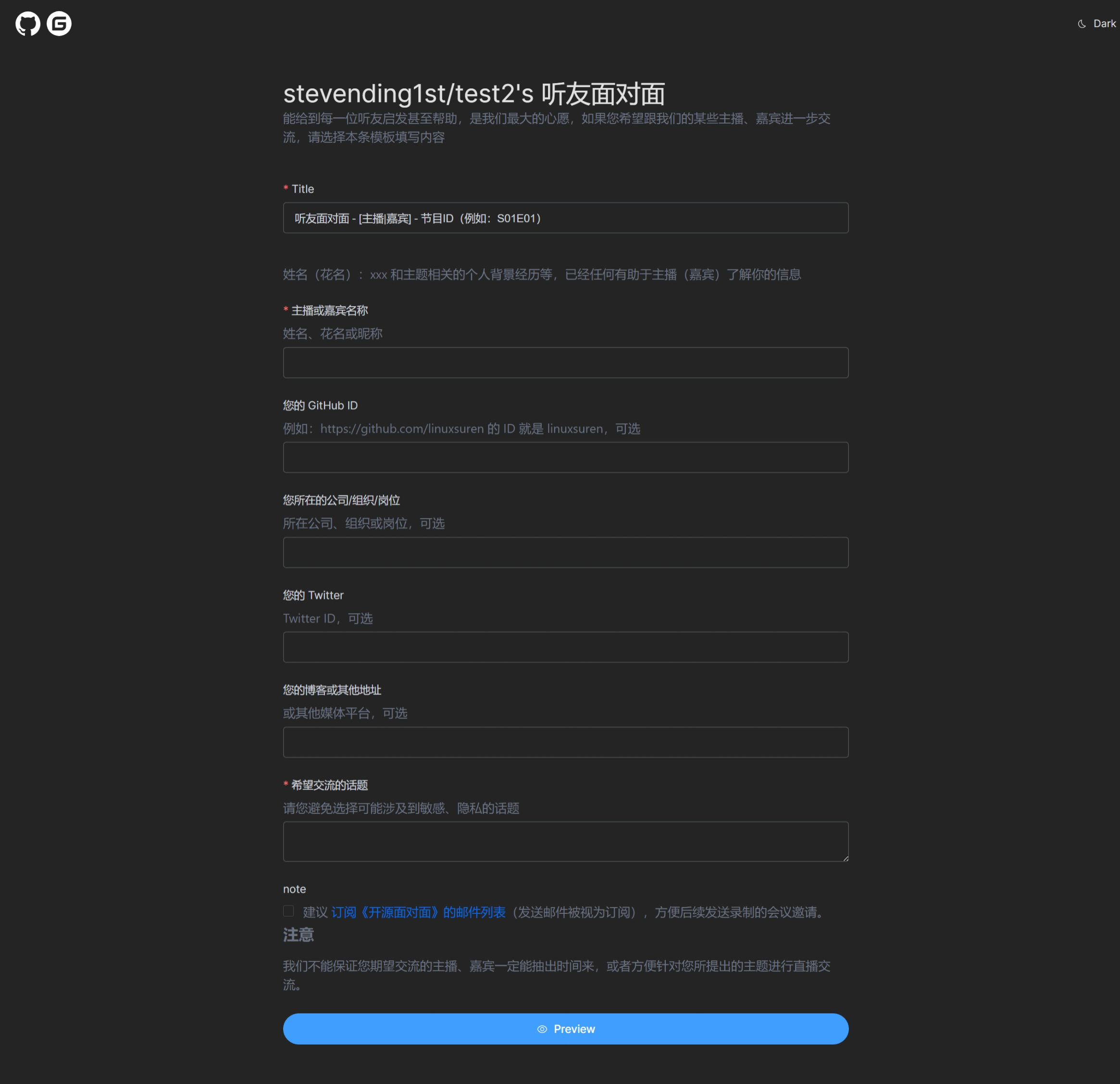 …有一点，但不多
优点：
可集成 Gitee Issue 和 GitHub Discussion；
（多仓库）方便模板管理；
缺点：
GitHub API 被浪费；
Roadmap（Work in progress）
Editor-friendly playground.
More common public templates.
THANK YOU
 QUESTIONS?